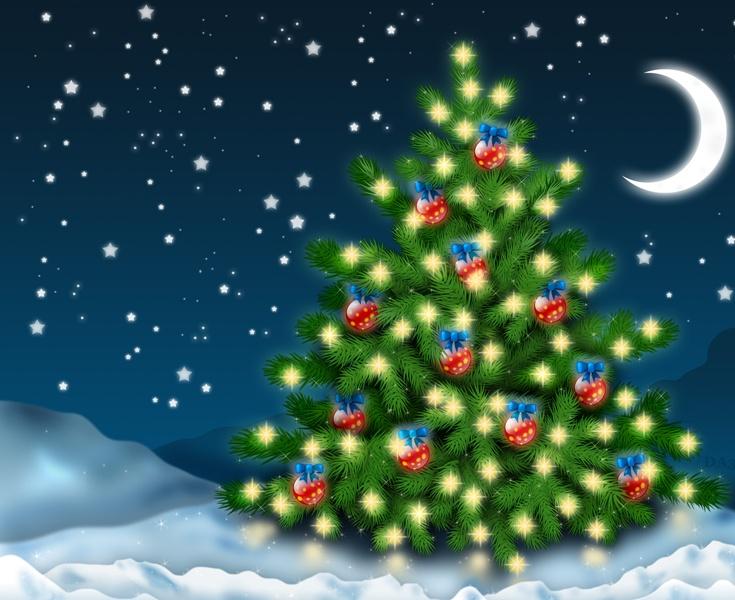 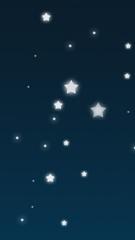 Скоро, скоро 
Новый  год!
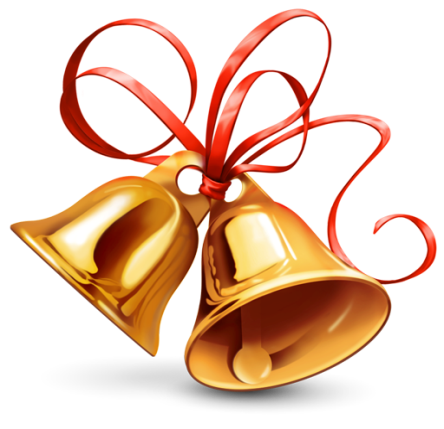 Правила техники безопасности и охраны труда:
Исключить при украшении помещений детского сада электрические гирлянды!
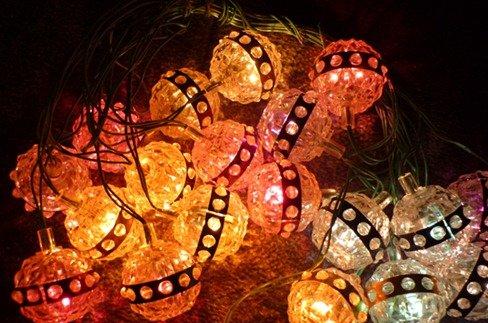 Для украшения используются только пластиковые игрушки, которые не бьются.
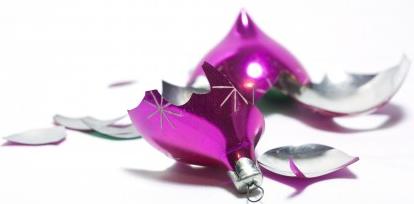 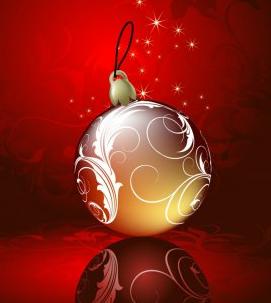 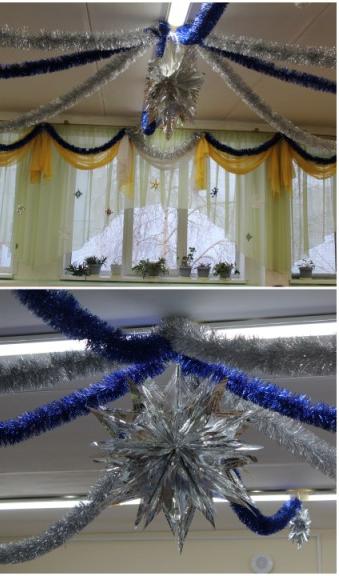 Нельзя использовать за основу осветительные приборы и провода пожарной сигнализации
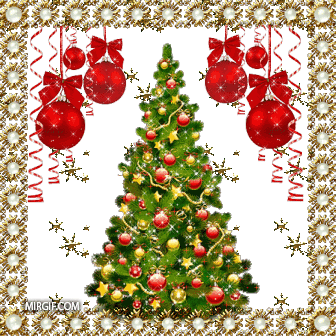 Елка в группе должна располагаться вдали от обогревательных приборов и не иметь прямого доступа для детей.
Окна заполняются рисунками не  более  чем  на  30 %.
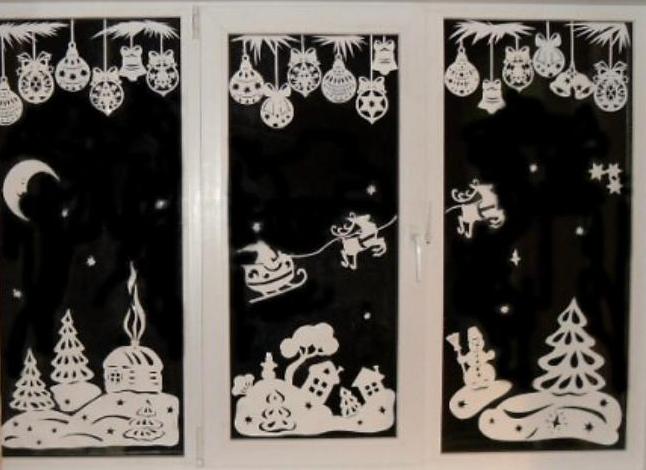 Смотр – конкурс   групп пройдетс 19 по 23 декабря 2013 года
Критерии  оценки:
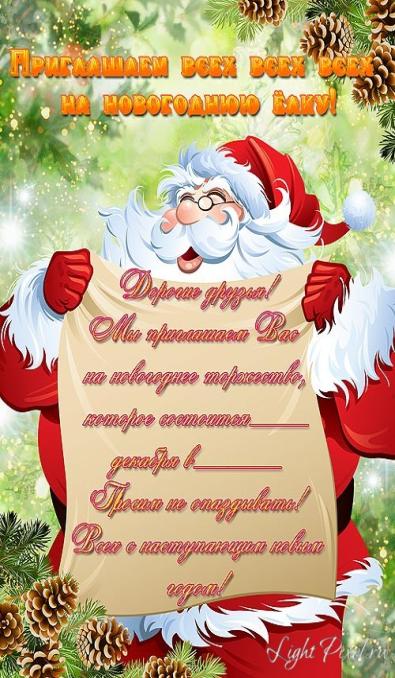 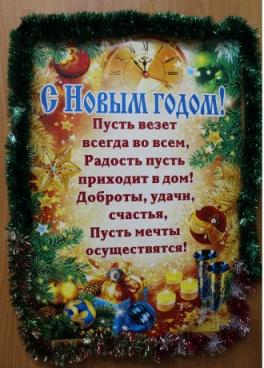 ■ Новогоднее поздравление,    приглашения родителей на        новогодний утренник
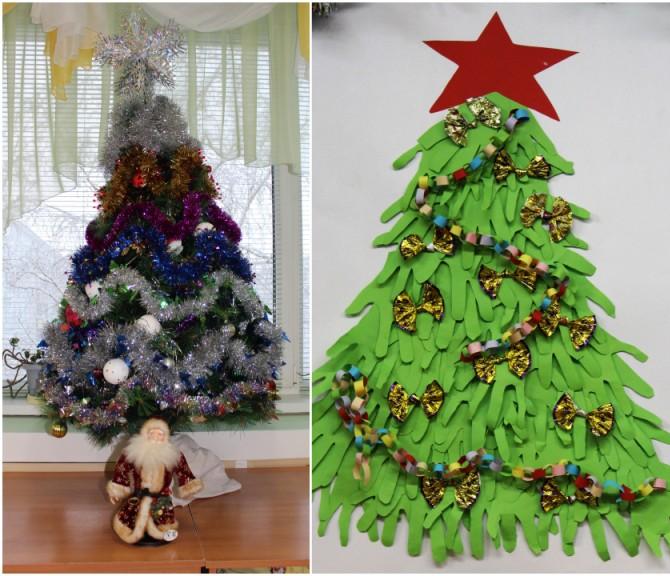 ■ Наличие   
    ёлки
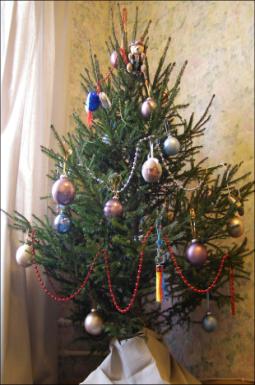 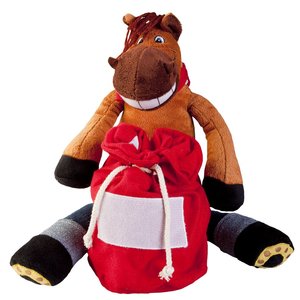 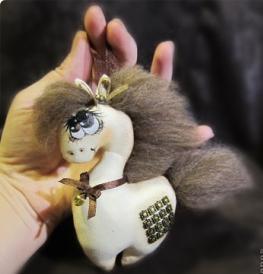 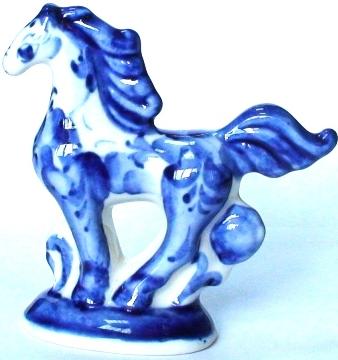 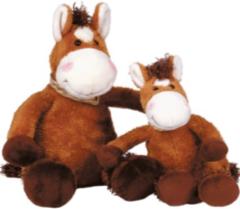 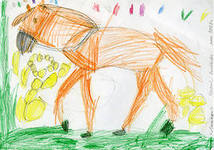 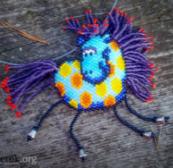 ■ Символ года
■ Выставка детских работ
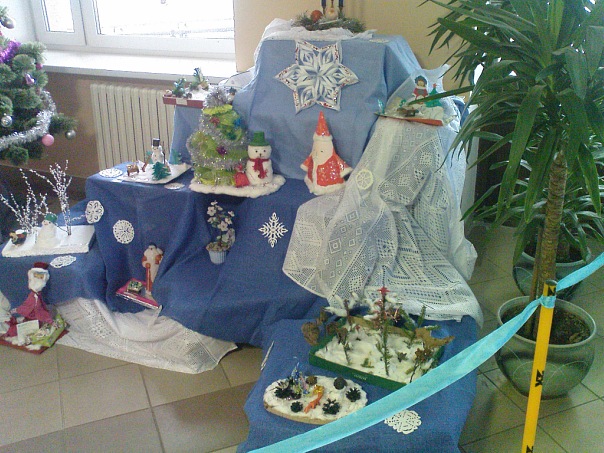 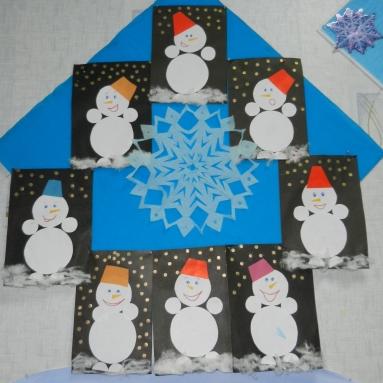 ■ Наличие  совместных  работ       воспитателя  с  детьми
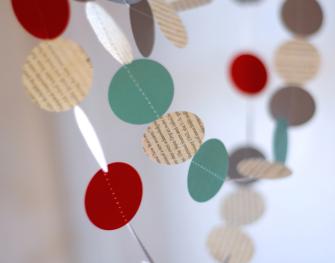 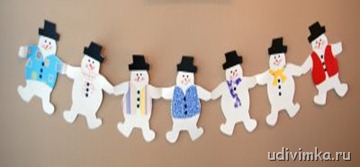 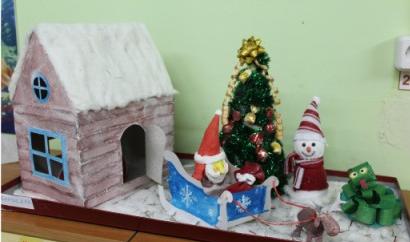 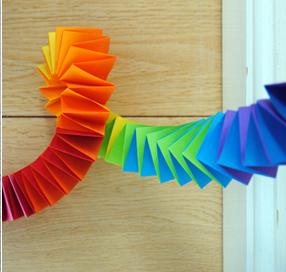 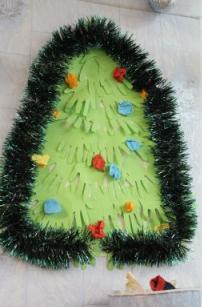 ■ Взаимодействие с  родителями
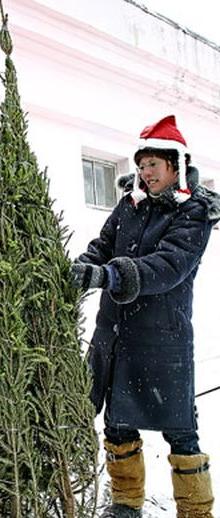 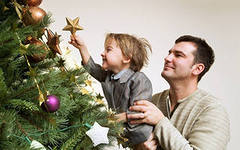 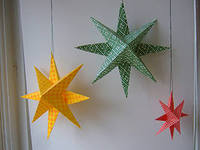 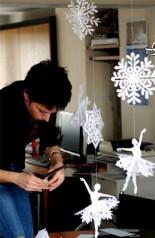 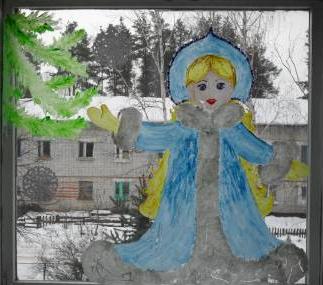 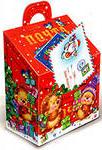 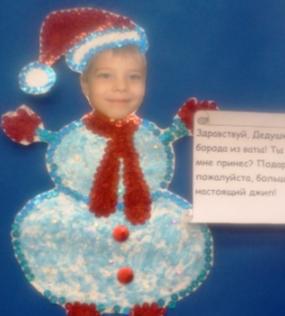 ■ Почта    Деда Мороза
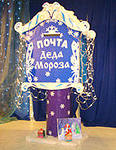 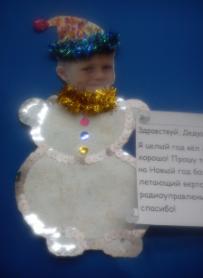 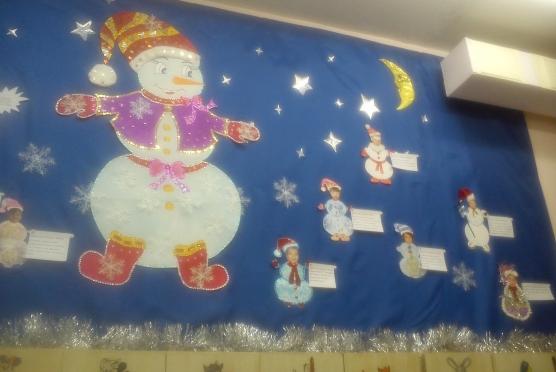 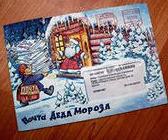 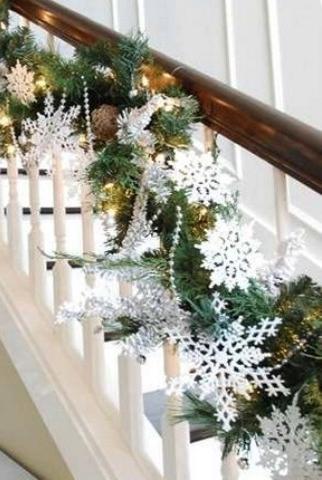 ■ Оформление лестничного марша, рекреации
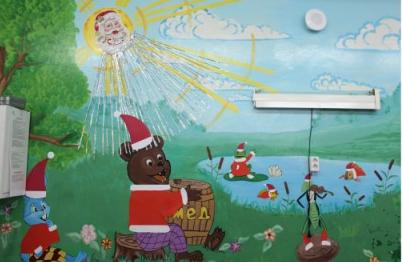 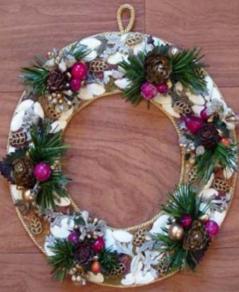 Смотр-конкурспрогулочных   участковпройдет  с  15 по 20 января 2014 года
Критерии   оценки:
Внешний вид участка
Оформление веранды
Соблюдение техники безопасности и охраны труда
Наличие построек
Оригинальность идей в оформлении
Использование зимних построек во время прогулок
Совместное участие детей, педагогов и родителей.
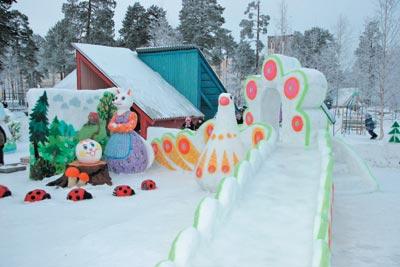 Снежные горки
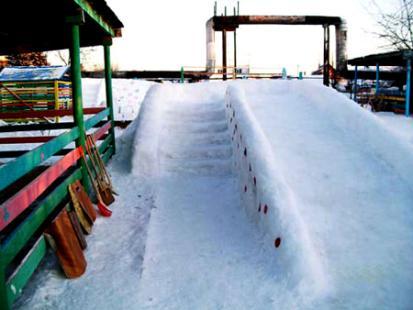 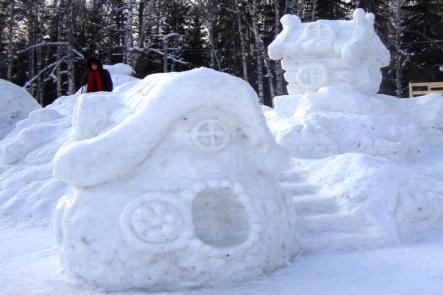 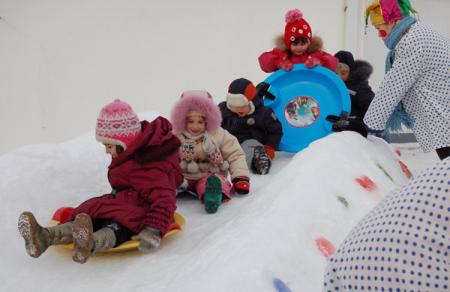 Снежный вал
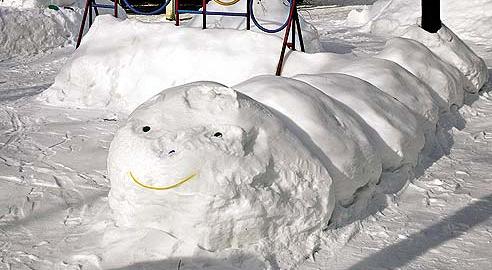 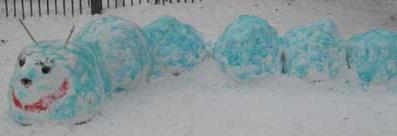 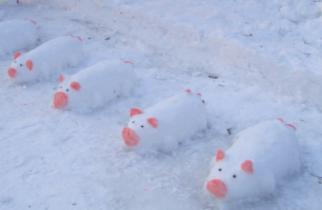 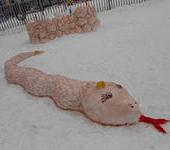 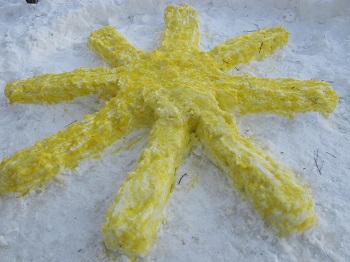 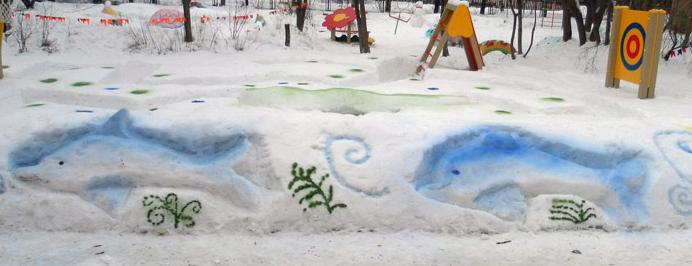 Снежный лабиринт
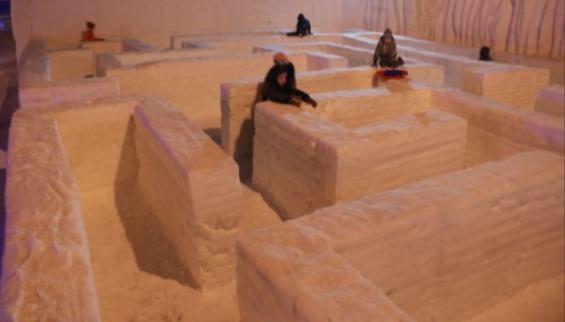 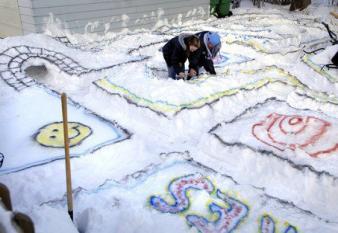 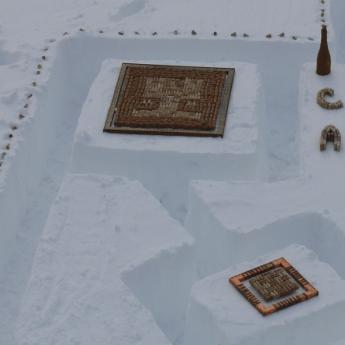 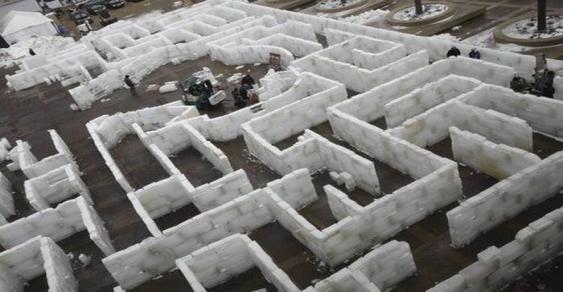 Мишени для метания
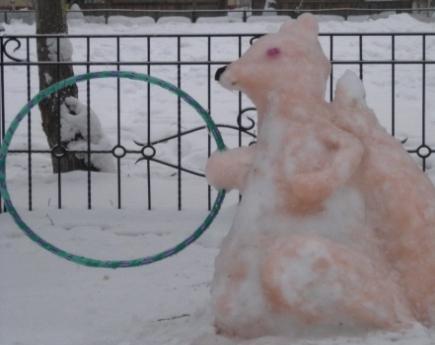 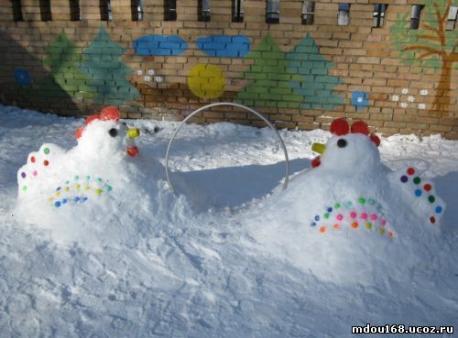 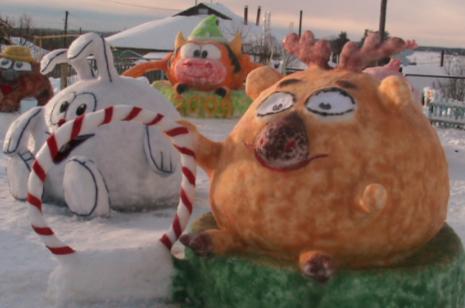 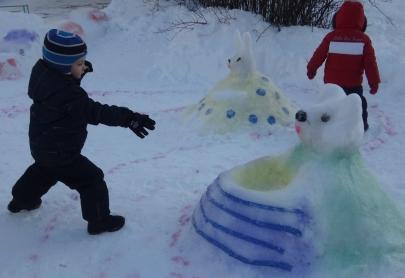 Постройки для сюжетных игр
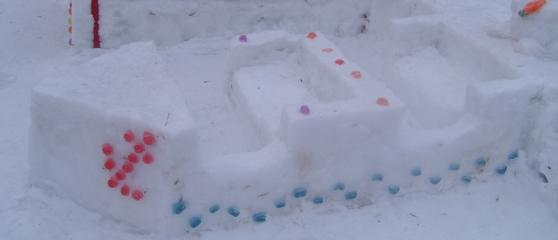 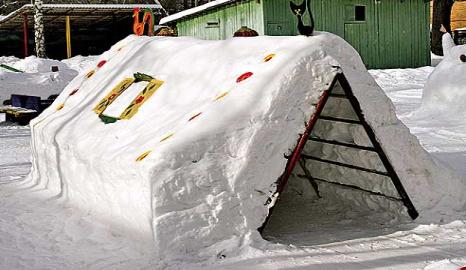 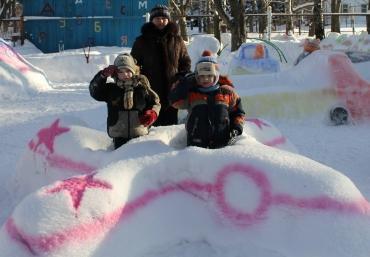 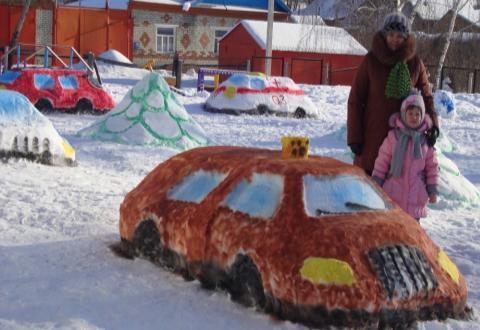 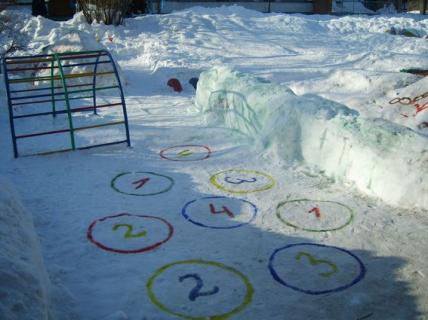 Использование  во время  прогулок
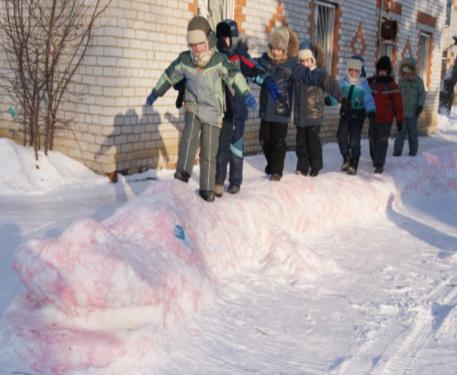 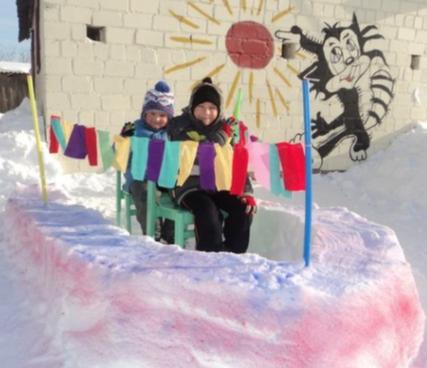 Оформление   деревьев
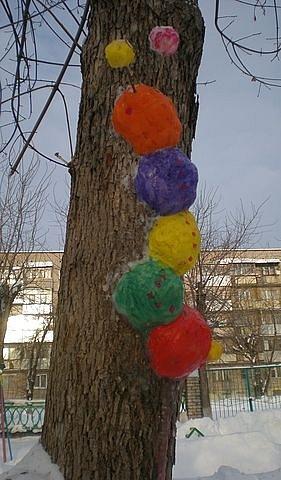 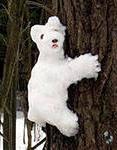 Участие   детей
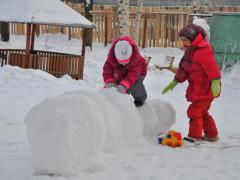 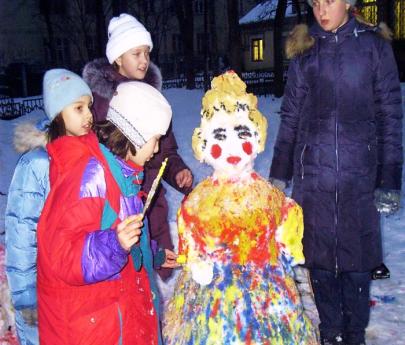 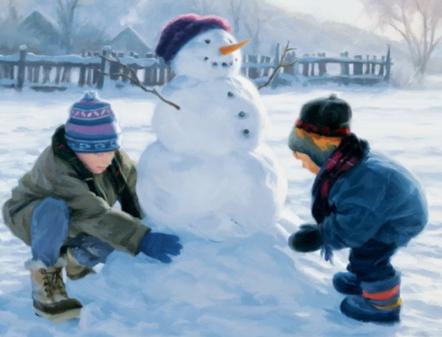 Участие родителей
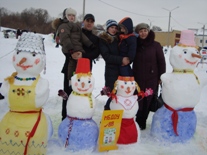 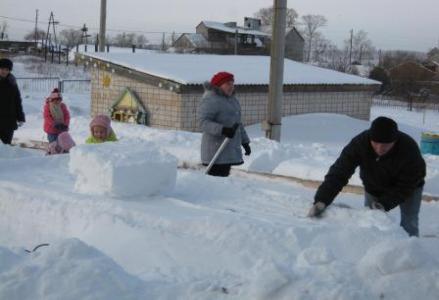 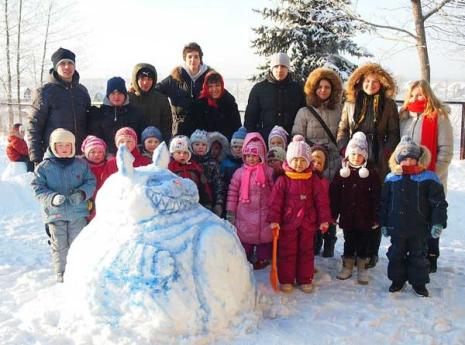 Оформление   краской
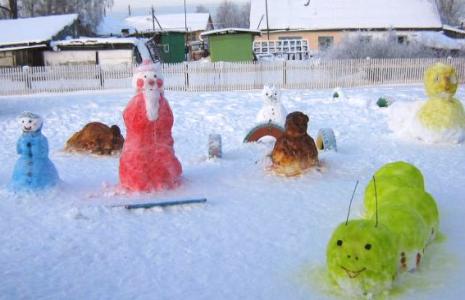 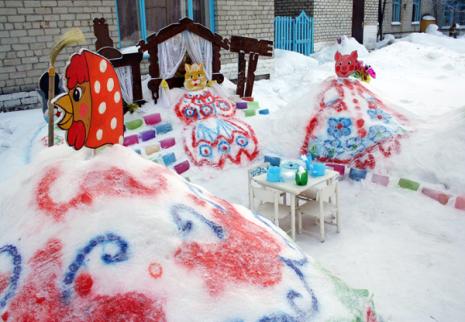 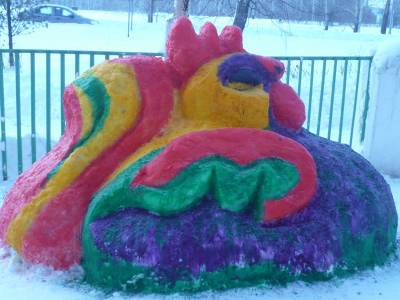 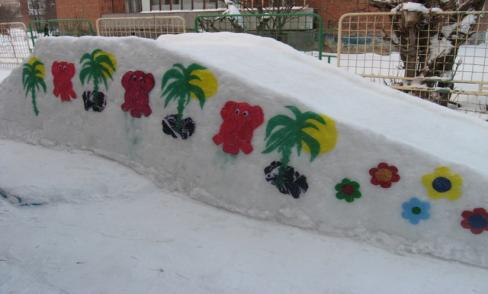 Оформление  цветной  пленкой
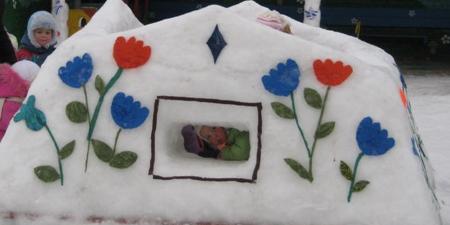 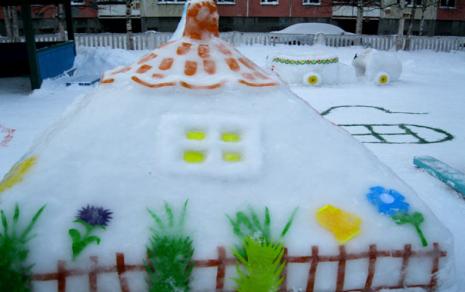 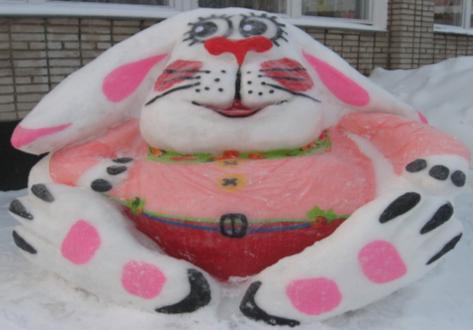 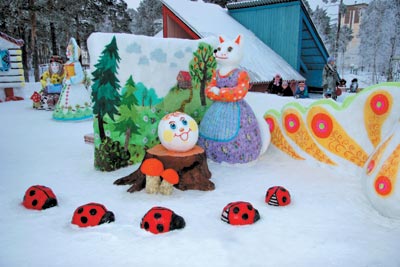 Фотоотчет  с  группы
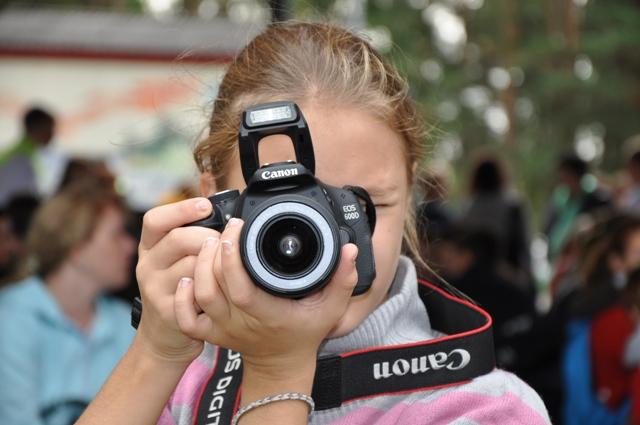 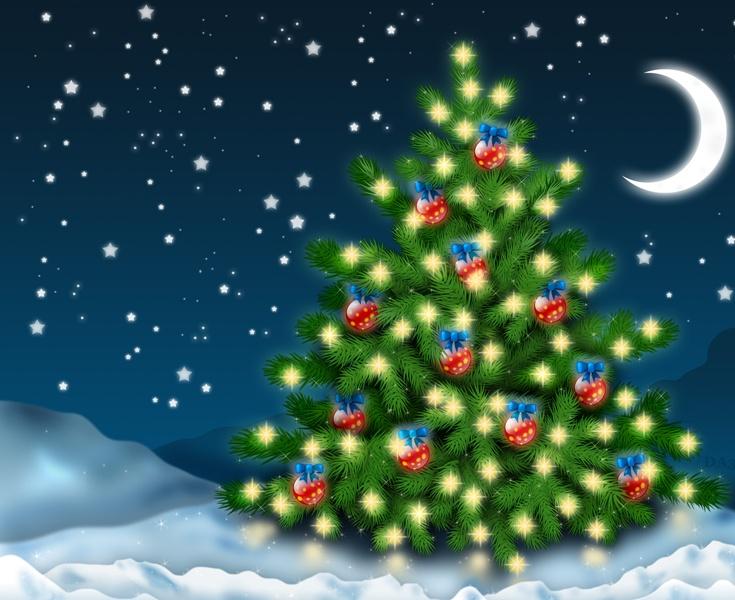 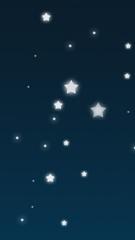 Счастливого нового  года!
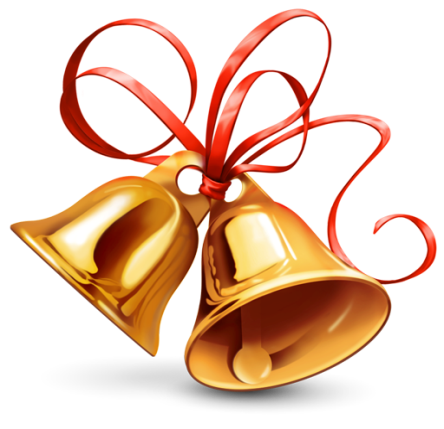